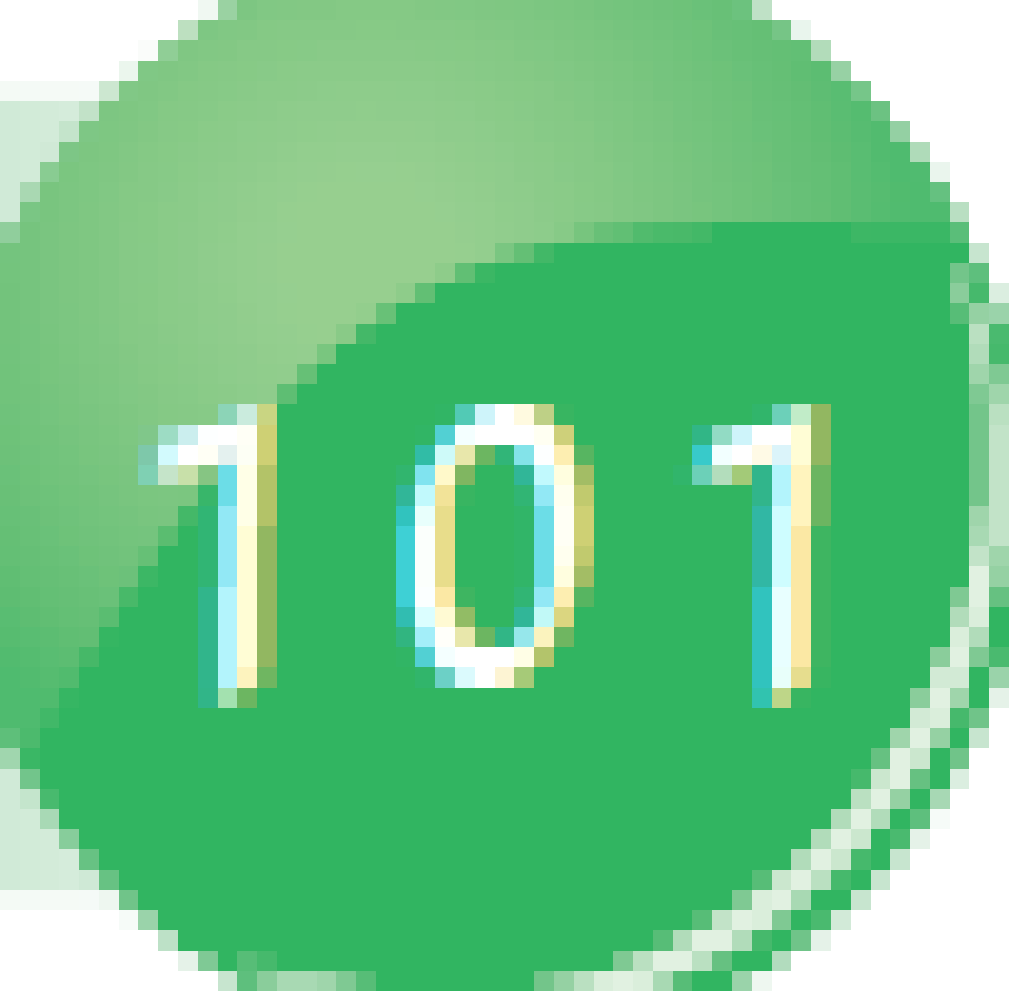 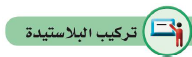 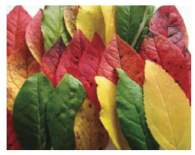 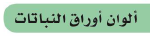 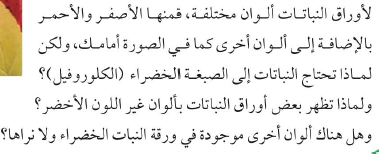 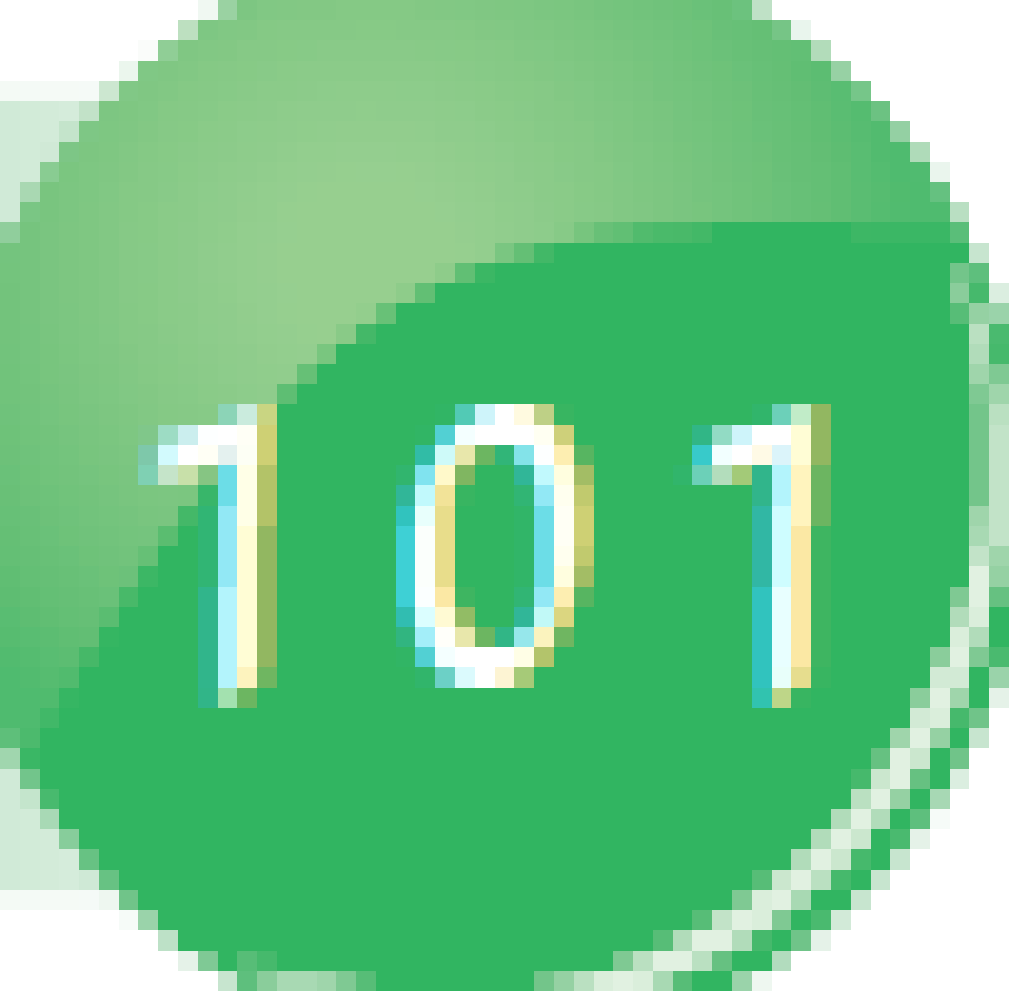 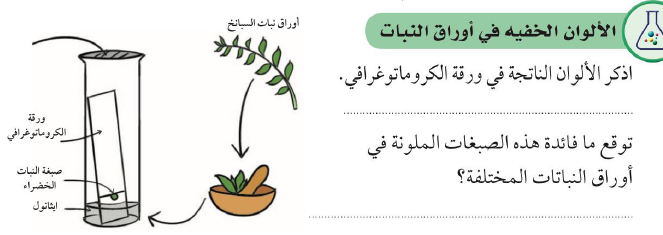 الأخضر المصفر  /  الأخضر المزرق  /  برتقالي  /  أصفر
تعمل على امتصاص الأشعة الضوئية التي لا يستطيع كلوروفيل  أ  ،  ب   امتصاصها  .
- تحتوي البلاستيدة الخضراء على عدة صبغات منها :-
1) الكلوروفيل  أ :
لونه أخضر مزرق و يساعد باقتناص
 ضوء الشمس .
2) الكلوروفيل  ب :
لونه أخضر مصفر بسبب اختلاف 
تركيبه عن الكلوروفيل   أ  .
3) صبغات مساعدة تسمى كاروتينويدات :
تعمل على امتصاص الأشعة الضوئية التي لا يستطيع الكلوروفيل أ 
و   ب     امتصاصها ، ثم تنتقل طاقتها إلى الكلوروفيل A  ،  و  ذلك لتحفيز التفاعلات الكيميائية للقيام بعملية البناء الضوئي  .
و منها نوعان : الكاروتين البرتقالي و الزانثوفيل الأصفر .
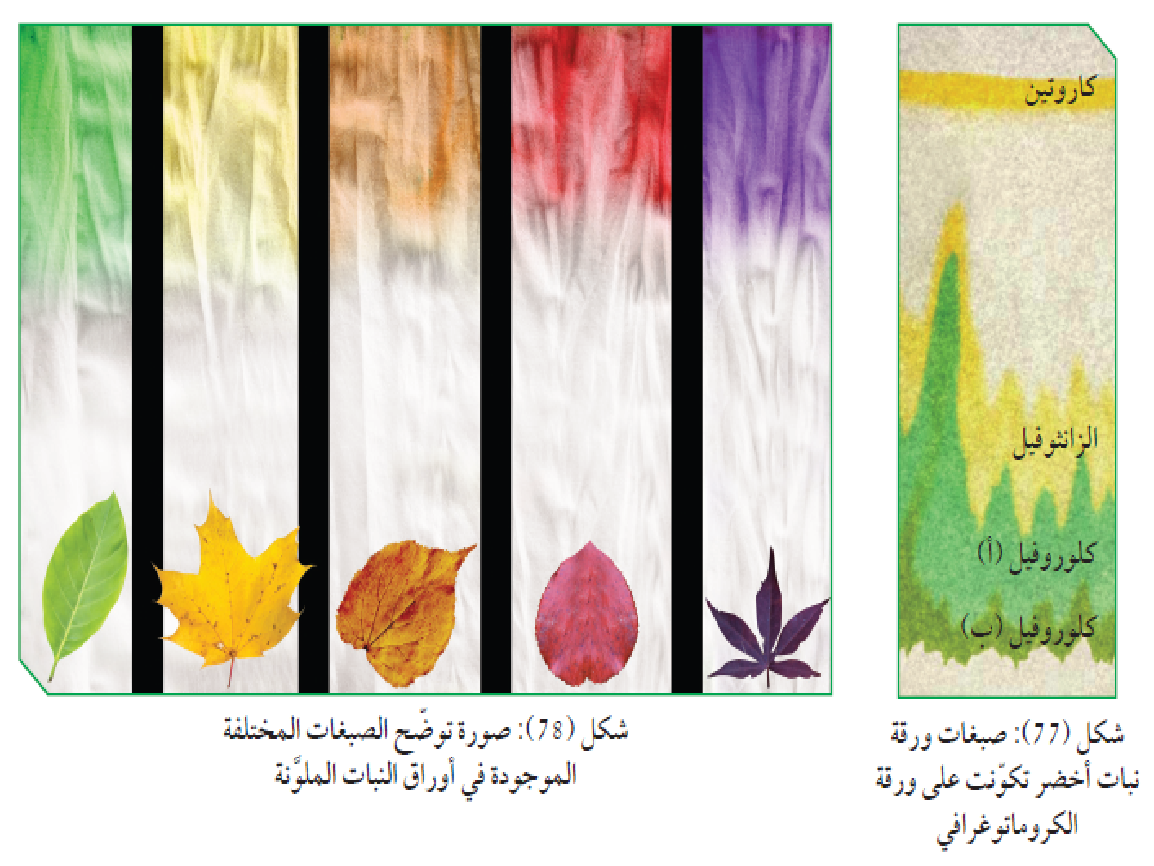 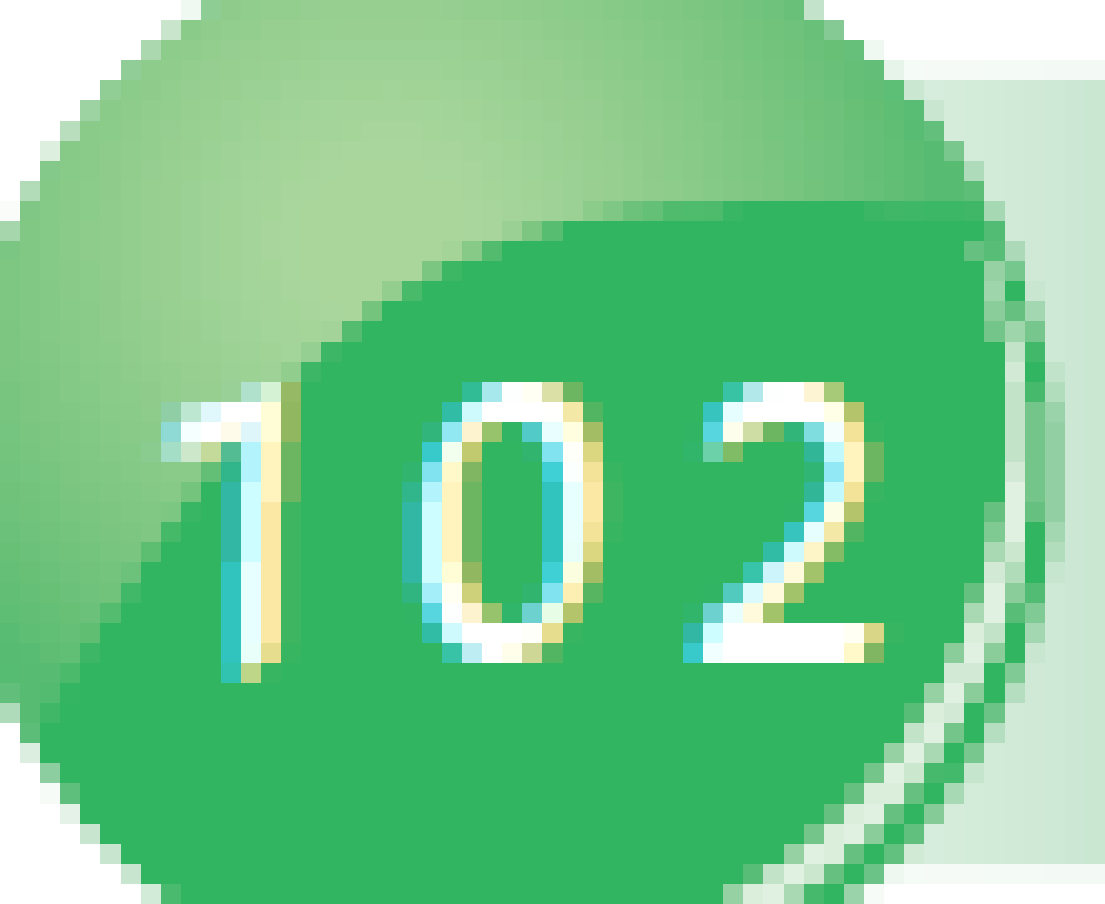 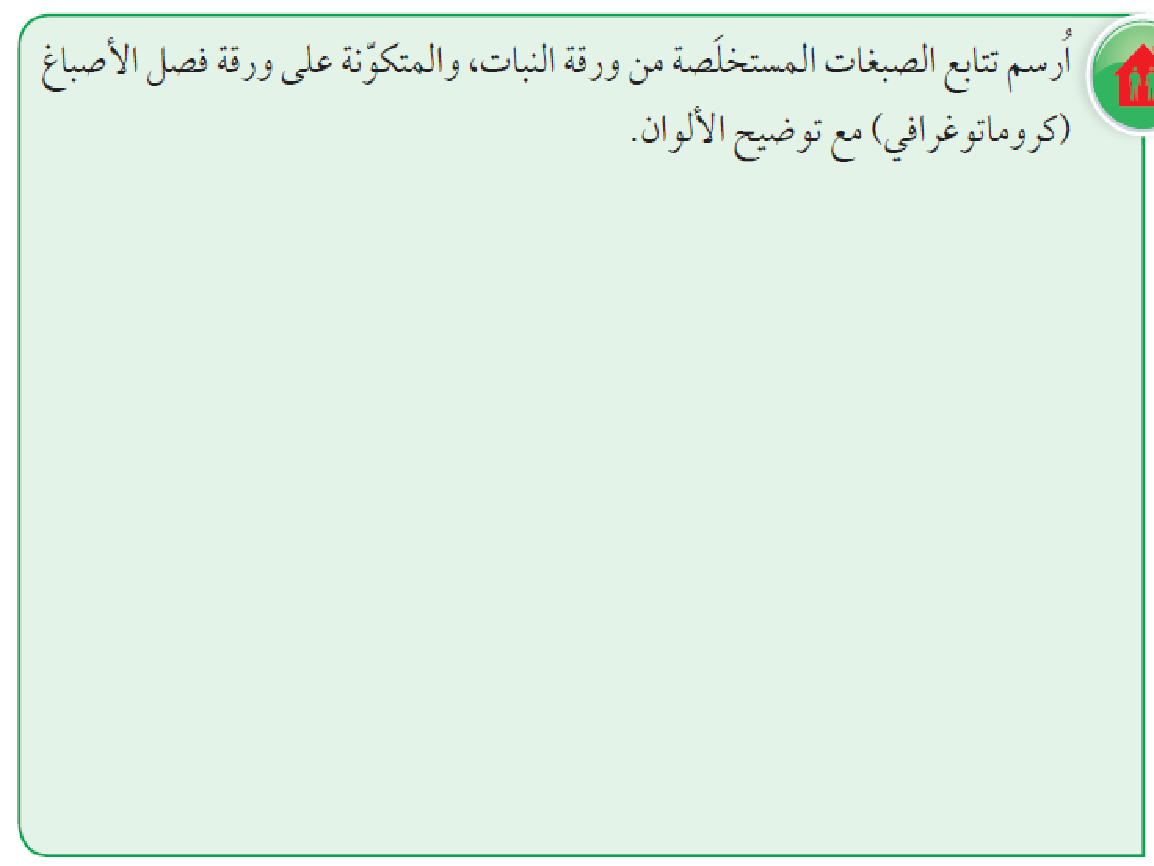 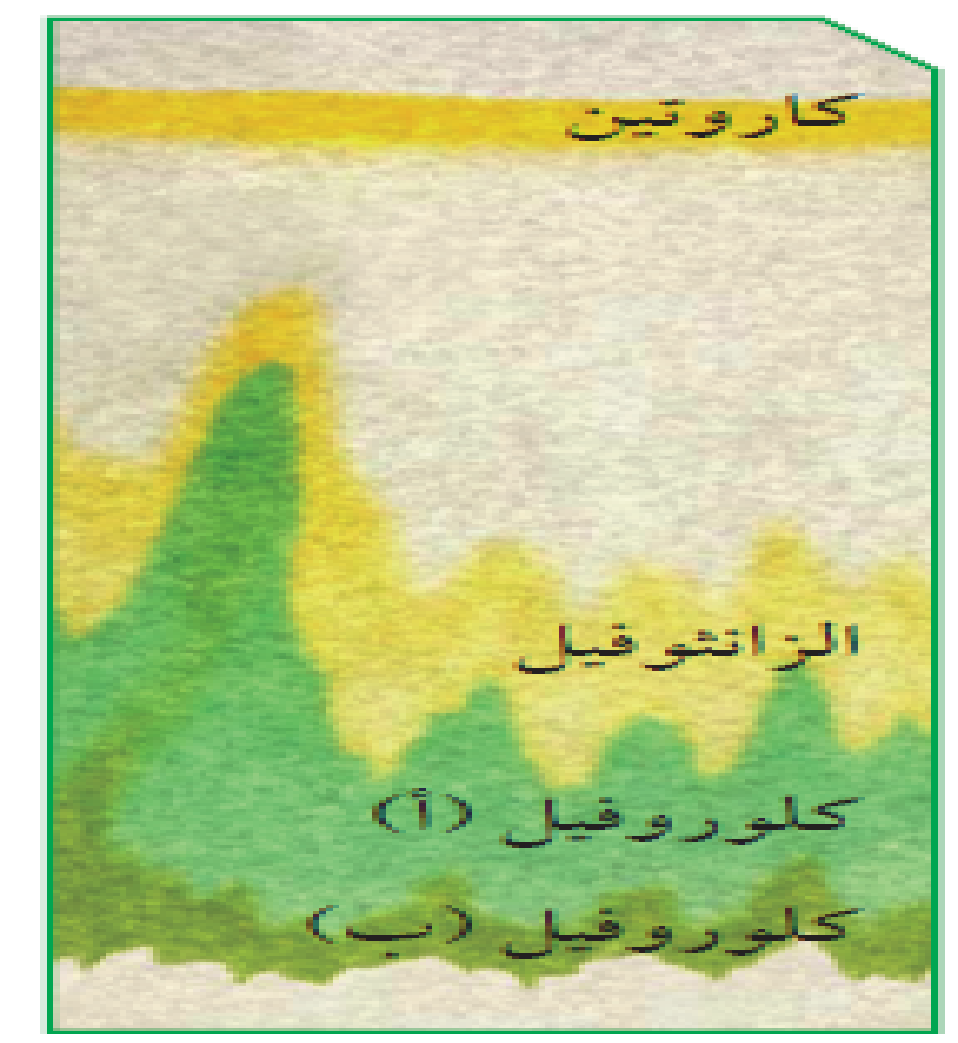 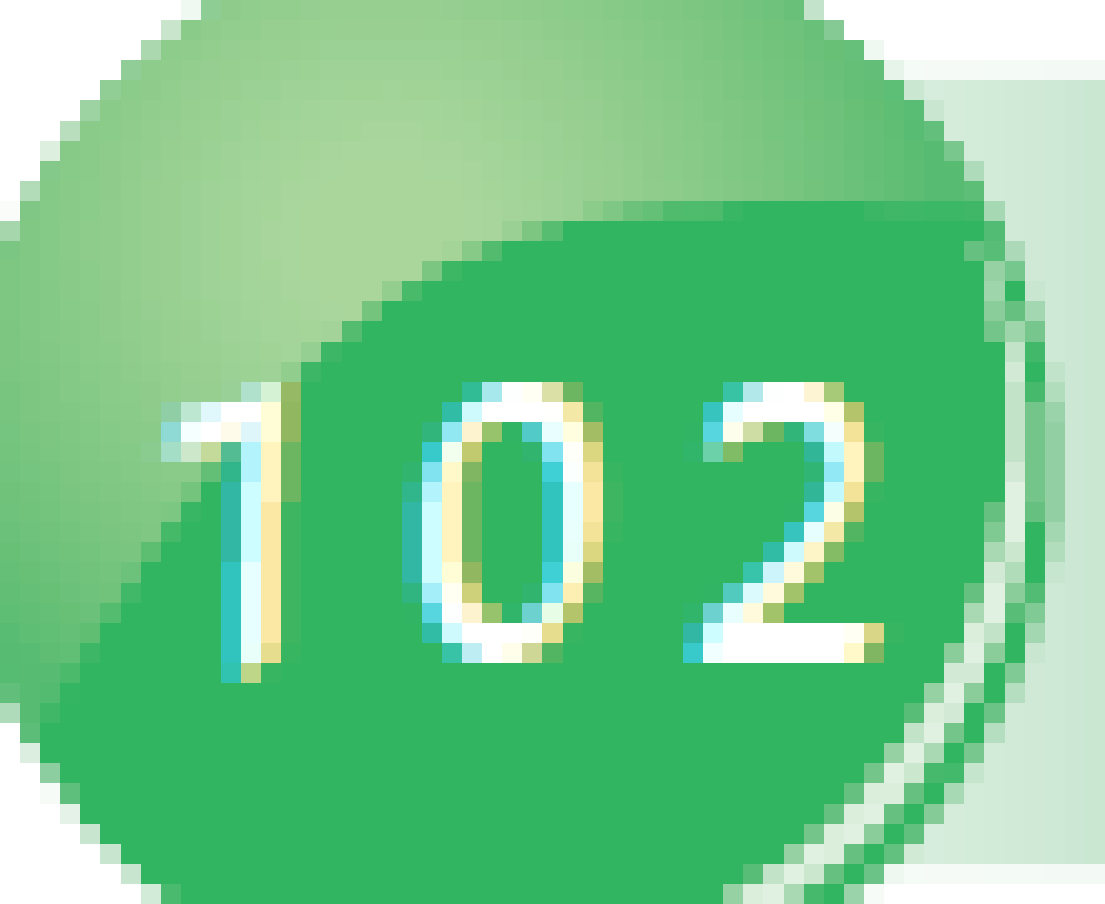 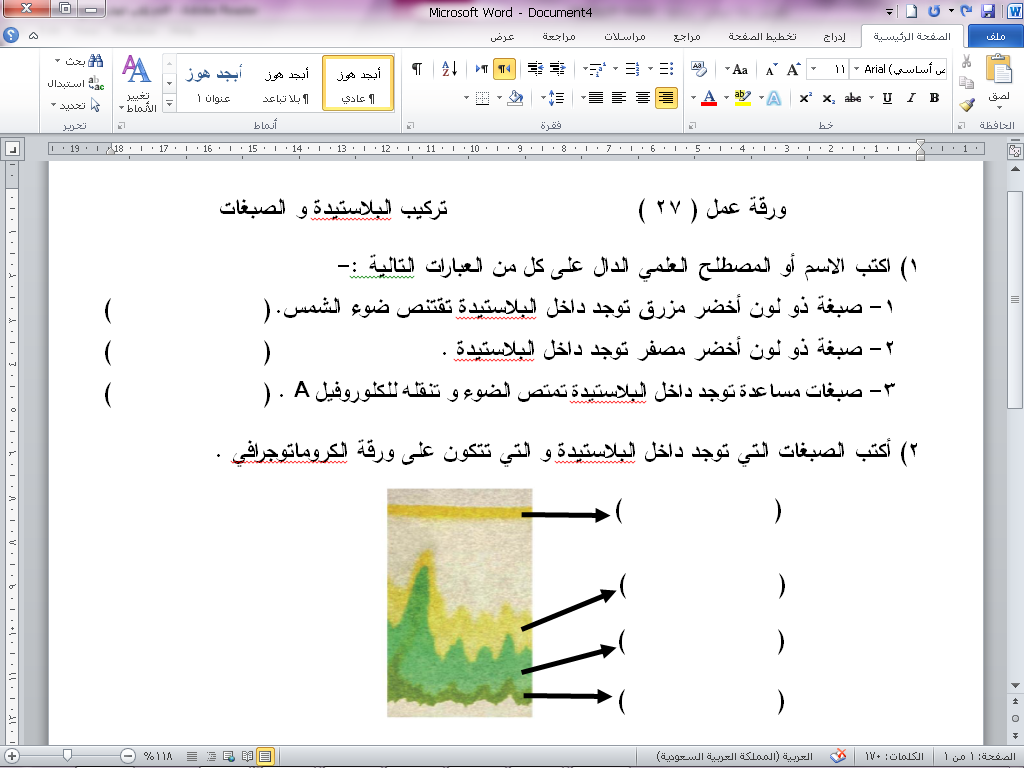 كلوروفيل  أ
كلوروفيل ب
كاروتينويدات
كاروتين
زانثوفيل
كلوروفيل  أ
كلوروفيل  ب